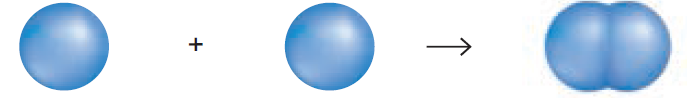 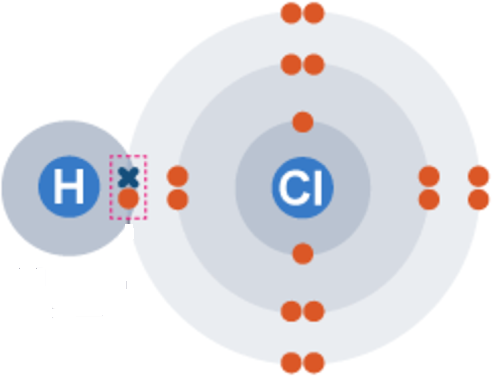 الرابطة التساهمية –الجزء الأول               – كيم 211
أهداف الدرس
1. تطبيق قاعدة الثمانية على الذرات التي تكوّن روابط تساهمية.
2. وصف طريقة تكوين الرابطة التساهمية.
الرابطة التساهمية –الجزء الأول               – كيم 211
تكوين الرابطة التساهمية
- تتكوّن الرابطة التساهمية عندما تساهم كلُّ ذرة بإلكترون أو أكثر من إلكترونات التكافؤ.
- يتكوّن الجزيء عندما ترتبط ذرتان أو أكثر  بواسطة رابطة تساهمية مثل الجزيئات الثنائية الذرات.
H2    _   N2   _    O2   _     F2   _    Cl2    _    Br2   _    I2
تتكوّن معظم الروابط التساهمية بين ذرات اللافلزات.
سبب تكوين الروابط: لا بدّ أن تصل الذرات للتركيب المستقر طبقا لقاعدة الثمانية. مثلا عند تكوين جزيء الفلور: لكلّ ذرة فلور سبعة إلكترونات تكافؤ وتحتاج إلى إلكترون واحد لتصل لحالة الثمانية كما يلي:
F
F
F
F
الرابطة التساهمية –الجزء الأول               – كيم 211
تعريف المفردات الأساسية
الرابطة التساهمية : هي الرابطة الكيميائية التي تنتج عن مشاركة
                                        الإلكترونات.
الجُزيء : يتكوّن عندما ترتبط ذرتان أو أكثر  بواسطة رابطة تساهمية.
الرابطة التساهمية –الجزء الأول               – كيم 211
تكوين الرابطة التساهمية
عندما  تقترب ذرتَان(مثلا: الفلور) من بعضهما تتولّد:
الأولى: بين إلكترونات كل ذرة.
1- قوّتا تنافر:
الثانية: بين بروتونات كل ذرة.
2- قوة تجاذب بين بروتونات إحدى الذرتين وإلكترونات الذرة الأخرى.
وكلما اقتربت الذرتان من بعضهما زادت قوة التجاذب بين بروتونات أحدهما مع إلكترونات الذرة الأخرى، إلى أن تصل إلى نقطة تكون عندها محصلة قوة التجاذب أكبر من محصلة قوة التنافر، وعندها ترتبط الذرتان برابطة تساهمية ويتكوّن الجزيء.
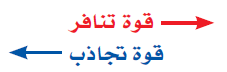 الرابطة التساهمية –الجزء الأول               – كيم 211
توضيح تكوين الرابطة بالرسم
2. تقوم كل ذرة بجذب السحابة الإلكترونية للذرة الأخرى، وتنشأ قوة تنافر بين أنوية وسحابات الإلكترونات.
3. المسافة بين بروتونات الذرة وإلكترونات الذرة الأخرى مناسبة لتكوّن رابطة مستقرة.
1. الذرتان متباعدتان كثيرا لذا لاتوجد قوى تجاذب أو تنافر .
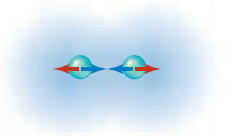 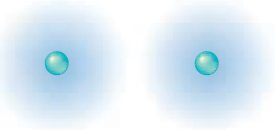 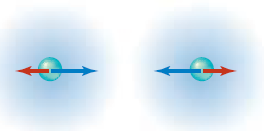 4. إذا اقتربت الذرتان إحداهما من الأخرى بالقوة، فستتنافر الأنوية والإلكترونات فيما بينها  فتنكسر الرابطة.
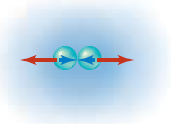 الرابطة التساهمية –الجزء الأول               – كيم 211
أنواع الروابط التساهمية
الروابط التساهمية المتعددة
الرابطة التساهمية الأحادية
الرابطة التساهمية الثلاثية
الرابطة التساهمية الثنائية
الرابطة التساهمية –الجزء الأول               – كيم 211
أولا: الرابطة التساهمية الأحادية
مثال: الرابطة التساهمية في جزيء الهيدروجين H2
لِذرة الهيدروجين إلكترون واحد، تساهم كلّ ذرة بإلكترون لِتُكوّن معًا رابطة تساهمية.
وبالتالي تشترك الذرتان في إلكترونين، وبذلك يصل الهيدروجين إلى التركيب الثنائي المستقر  لوجود إلكترونين يدوران حول ذرتي الهيدروجين.
H
H
نسمّي هذين الإلكترونين :  زوج الرابطة.
زوج الرابطة
الرابطة التساهمية –الجزء الأول               – كيم 211
تتكون الرابطة التساهمية الأحادية عندما يشترك زوج واحد من الإلكترونات في تكوين الرابطة.
1. تعريف:
2. استخدام نموذج تركيب لويس:
يُستعمل نموذج تركيب لويس لتمثيل ترتيب الإلكترونات في الجزيء، حيث يمثّل كل خط أو زوج من النقاط العمودية رابطة تساهمية واحدة في نموذج لويس.
H        H        أو   H       H
الرابطة التساهمية –الجزء الأول               – كيم 211
المجموعة 17 والروابط التساهمية الأحادية
تضمّ الهالوجينات عناصر المجموعة 17 سبعة إلكترونات تكافؤ ، وتحتاج إلى إلكترون واحد للوصول إلى حالة الثمانية. لذا تُكوِّن عناصر المجموعة 17 رابطة تساهمية أحادية مع اللافلزات الأخرى.
+
F
H     F
H
ذرة هيدروجين
ذرة فلور
جزيء فلوريد الهيدروجين
الرابطة التساهمية –الجزء الأول               – كيم 211
المجموعة 16 والروابط التساهمية الأحادية
- تستطيع ذرات عناصر المجموعة 16 أن تشترك بإلكترونين وتكوِّن رابطتين تساهميتين، - مثلا: يُكوِّن الأكسجين رابطتيْن أحاديتيْن مع ذرتيْ هيدروجين ويتكوَّن جزيء الماء.
+
O
H   O
2 H
H
جزيء الماء
ذرتا هيدروجين
ذرة أكسجين
الرابطة التساهمية –الجزء الأول               – كيم 211
المجموعة 15 والروابط التساهمية الأحادية
تستطيع ذرات عناصر المجموعة 15 أن تشترك بثلاثة إلكترونات  وتكوِّن ثلاث روابط تساهمية، فمثلا يُكوِّن النيتروجين ثلاث روابط تساهمية أحادية مع ثلاث ذرات هيدروجين ويتكوَّن جزيء الأمونيا.
+
H
N
H   N
3 H
ثلاث ذرات هيدروجين
ذرة نيتروجين
H
جزيء الأمونيا
الرابطة التساهمية –الجزء الأول               – كيم 211
المجموعة 14 والروابط التساهمية الأحادية
تستطيع ذرات عناصر المجموعة 14 أن تشترك بأربعة إلكترونات  وتكوِّن أربع روابط تساهمية. فمثلا  يُكوِّن الكربون أربع روابط تساهمية أحادية مع أربع ذرات هيدروجين ويتكوَّن جزيء الميثان.
H
+
H
C
H   C
4 H
جزيء الميثان
أربع ذرات هيدروجين
ذرة كربون
H
الرابطة التساهمية –الجزء الأول               – كيم 211
الرابطة سيجما(Sigma)  
- تسمّى الروابط التساهمية الأحادية روابط سيجما  ويرمز لها بالرمز الإغريقي  . 
تتكوّن الرابطة سيجما عندما يتداخل:
فلك S مع فلك  Sآخر
فلك S مع فلك P
فلك P مع فلكP  آخر
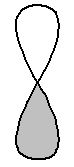 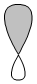 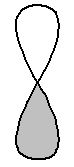 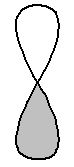 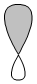 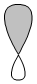 -تتكوّن الرابطة سيجما عندما يقع زوج الإلكترونات المشتركة في المنتصف بين الذرتين وعندما تتداخل الأفلاك الذرية بين الذرتين بالرأس (رأس الفلك ) مع طرف مقابل (رأس الفلك)للذرة المركزية. فتزداد الكثافة الإلكترونية في فلك الربط بين الذرتين.
الرابطة التساهمية –الجزء الأول               – كيم 211
أمثلة لروابط سيجما(Sigma)  
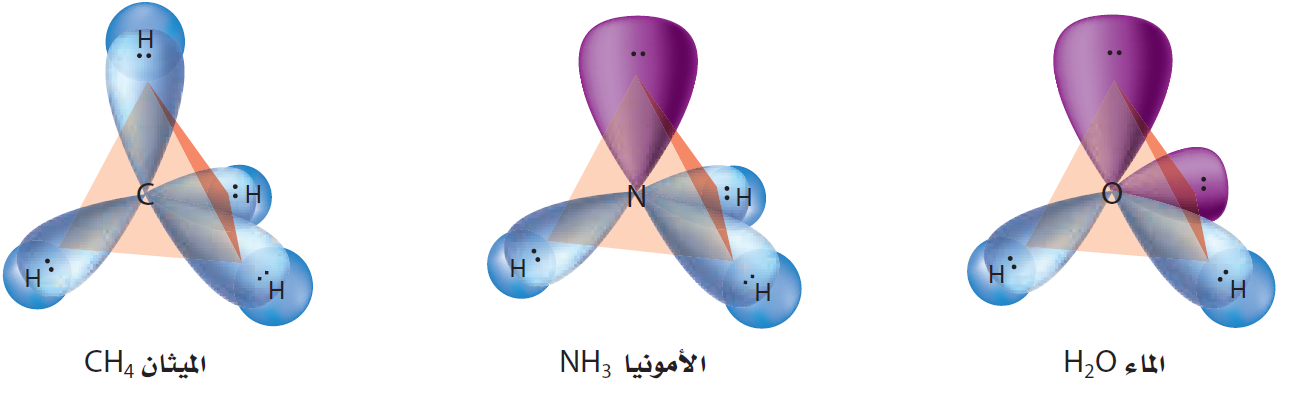 الرابطة التساهمية –الجزء الأول               – كيم 211
نشاط تقييمي
- معتمدا على التوزيع الإلكتروني، اشرح كيف تتكوّن الروابط بين النيتروجين والفلور في مركب   .NF3
N7 : 1s2 2s2 2p3
F9 : 1s2 2s2 2p5
الإجابة:
- نوع الرابطة: (تساهمية) أحادية، حيث تتشارك كل من الكلور  والنيتروجين بإلكترون واحد لعمل الرابطة.
- النيتروجين: لافلز - ثلاثي التكافؤ 
- الفلور: لافلز - أحادي التكافؤ 
- الفرق فى السالبية الكهربية
الكهروسالبية: للنيتروجين = 3
الكهروسالبية: للفلور = 4
الفرق فى السالبية = 1 أيْ أقل من 1.7 
لذلك تكون الرابطة بين النيتروجين والفلور رابطة تساهمية.
- ويتكوّن عدد ثلاث روابط أحادية بين ذرة النيتروجين المركزية التى تمتلك خمس إلكترونات تكافؤ مع ثلاث ذرات فلور  والتى تمتلك كل واحدة منها 7 إلكترونات تكافؤ.
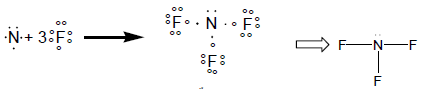 الرابطة التساهمية –الجزء الأول               – كيم 211
انتهى الدرس